SEE YOU NEXT YEAR!
Fall 2020 Winter Break Floor Meeting
Meeting Overview
Thanksgiving Break Clarification
Winter Break Checklist
Room Changes & Bed Vacancies
Winter Break CL&L Office Hours 
Spring Semester Reminders
Questions/Announcements
Thanksgiving Break Clarification
Students are not required to leave the residence halls for Thanksgiving Break.
If you decide to leave for the semester at Thanksgiving Break, you are still required to complete the Winter Break Checklist prior to leaving.
Please note that Dining Services will be closed for Thanksgiving Break and will have limited hours and locations after Thanksgiving Break.

Note: Students returning for the spring semester are not required to remove all items from their assigned space.
Check-Out Timeline
As a resident, it is MANDATORY for you to complete this process before leaving campus for the semester.
Within 24 hours of your last exam:
Pack all necessities that you need over break - including personal valuables (or leave them locked away securely).
Complete everything on the Winter Break Checklist.
Leave the Winter Break Checklist taped on your door.
Winter Break Checklist
Please help us help you by checking out properly for the winter break! Here are a few things to remember prior to checking out:

You must leave no later than 24 hours after your last final (failure to do so will be considered trespassing).
You need to complete this checklist as you leave.
Community Leaders and Housing Coordinators will be going through your room after you have left for the break.
Winter Break Checklist
Please leave this checklist taped to your door: 
(CL will provide this for you)
Remove all items from your mini-fridge and defrost it 24 hours prior to leaving (Failure to do so is considered an improper check-out).
Unplug everything (including fish tanks - please take fish home).
Make sure all trash is taken to the trash room.
Take all items you will need during Winter Break and lock up valuables.  Access will not be granted during that time.
Mid-Year Room Changes
You must first fill out a room/roommate request form, which can be found at each residence hall front desk.
This may include moving rooms prior to leaving for the break, and will MINIMALLY include packing up all belongings in preparation for an immediate move as soon as the student returns for the Spring semester.
Students will then be notified of their acceptance of room change by email and be given further instructions. 
Students who will NOT return to the SAME room on-campus for Spring 2021 MUST complete a full check-out with their Community Leader prior to leaving.
Bed Vacancies
If you are currently in a room without an assigned roommate (unless you have been designated a private space), it is likely that you will receive a roommate.
Please make sure you have the other side of your room completely clean and ready for a new resident to comfortably move in.
Office Hours During Break
Campus Living & Learning will operate as regularly scheduled during final exam week. (through December 11th)
Monday - Friday 8AM to 2AM
Saturday & Sunday 6 PM-2 AM

After final exam week, Campus Living & Learning will be open Monday through Friday 8AM to 5PM. (December 14th - December 22nd)
During this time, our 24-hr main number can still be accessed at (409)-740-5525.

The University will be closed for Winter Break from at 5PM on December 23rd to January 1st and will reopen at 8AM on January 2nd.
Students Returning for the Spring Semester
Residents can return to campus starting Friday, January 15th, 2020. No sign-up is required. 
Please note that the Dining Hall will reopen for the spring semester on Sunday, January 18th. 
When you return, you will need to check into the front desk of your building to receive:
ID access back into your room & the building.
Any requests for an earlier move-in will need to be turned in on StarRez Housing Application under Early Move-In, and you will be notified if you are approved or denied after turning in proper documentation.
Students NOT Returning for the Spring Semester
Students not returning to TAMUG for the Spring 2021 semester will need to complete a full check-out.
This includes:
Removing all personal items from your room.
Returning all furniture to its original location and condition (unlofting beds, etc.).
Completely cleaning the room.
Completing an Express Check-out at the front desk of your building.  This means that your CL will check your room after you have gone.
Turning in your key and signing paperwork.
Completing the Petition for Release on the Housing Portal.
Important Reminder About Your Housing Contract
Students who entered the residence halls in Fall 2020 have signed a two semester (Fall/Spring) contract to live on campus.
Only those with APPROVED PETITION FOR CONTRACT RELEASE APPLICATIONS are permitted to live off-campus (approvals are made in specific circumstances).  
All students returning  to TAMUG for the Spring 2021 Semester will be held liable to their Housing Contract and will be billed accordingly. 
If students are not returning, they need to fill out the Petition for Release to notify CL&L that they will not be a student in the Spring.
Questions?
You can access all this information on our Campus Living & Learning website: 
http://www.tamug.edu/cll/ > Policies & Procedures > Checking In & Out Procedures
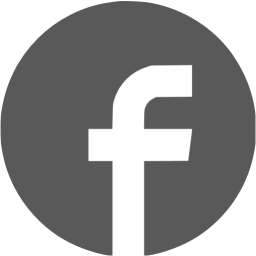 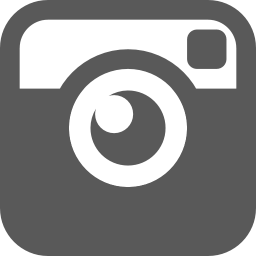 Follow @tamugcll!
Interesting in becoming a Community Leader for the 2021 -2022 year?
Benefits of being hired as a CL:
$7.25/hour, guaranteed 20 hours a week
Your own private room & bathroom
New friends
New professional network
Resume builder
GREAT leadership opportunity!
CL Recruitment Outline:
Online Application (Coming Soon)
Group Process  (Mandatory)
Interviews
Offers Made